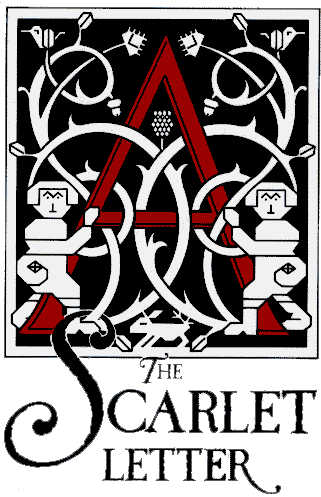 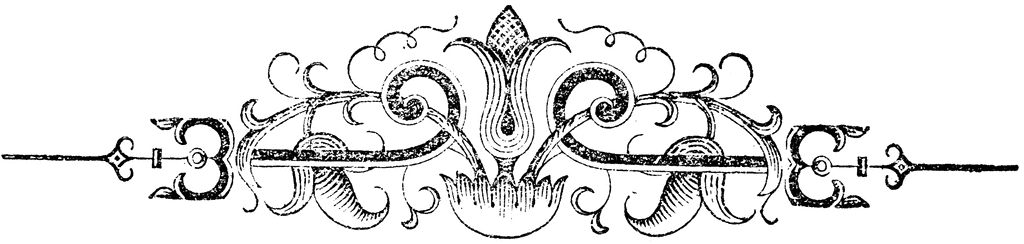 By Nathaniel Hawthorne
Teachers Note
The following presentation is an introduction to Nathaniel Hawthorne’s novel, The Scarlet Letter.
Notes are included in the notes section to help the instructor.
PowerPoint may be modified; material may be deleted or included.
Material taken from numerous websites and work cited is included at the end of the presentation.
This presentation is intended as an introduction to the novel and help generate student interest prior to reading.
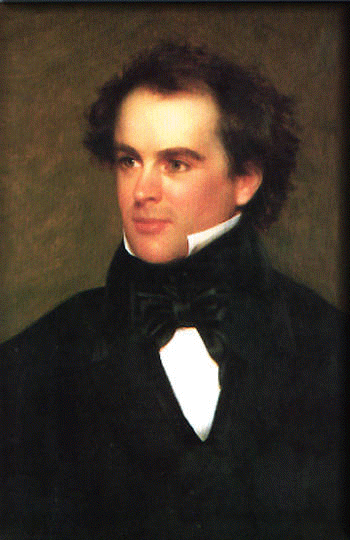 [Speaker Notes: Raised by a widowed mother, Hawthorne attended Bowdoin College in Maine, where he met two people who were to have great impact upon his life: Henry Wadsworth Long-fellow, who would later become a famous poet, and Franklin Pierce, who would later become president of the United States.]
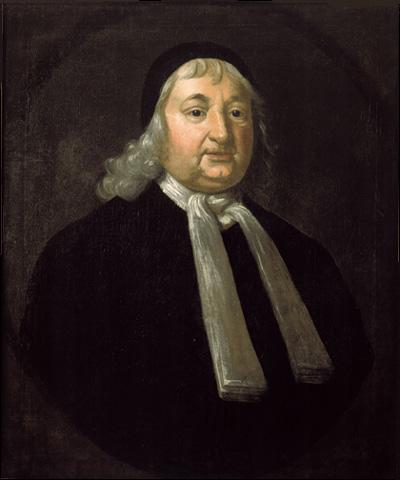 [Speaker Notes: The Puritan setting also enables him to portray the human soul under extreme pressures. Hester, Dimmesdale, and Chillingworth, while unquestionably part of the Puritan society in which they live, also reflect universal experiences. Hawthorne speaks specifically to American issues, but he circumvents the aesthetic and thematic limitations that might accompany such a focus. His universality and his dramatic flair have ensured his place in the literary canon.]
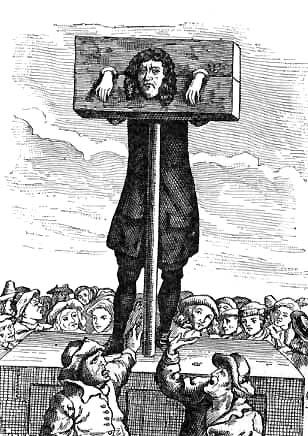 [Speaker Notes: The Puritans were a group of religious reformers who arrived in Massachusetts in the 1630s under the leadership of John Winthrop (whose death is recounted in the novel).]
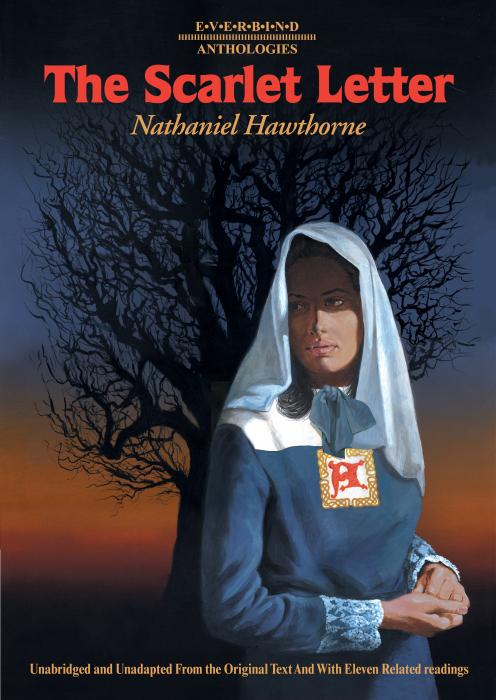 [Speaker Notes: Hester Prynne’s punishment of having to wear a scarlet letter was mild by Puritan standards.]
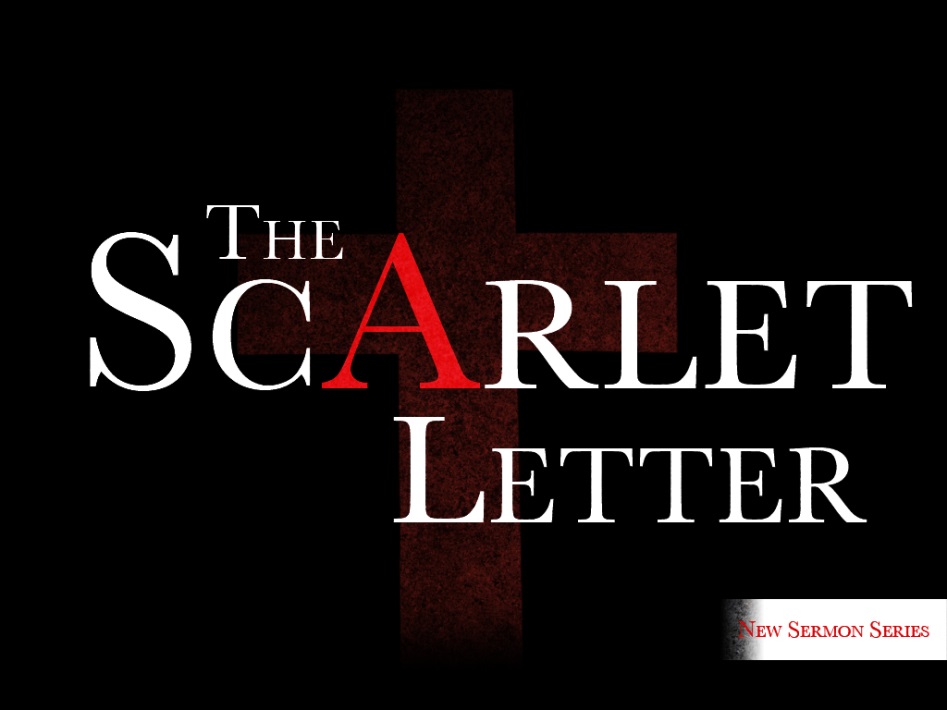 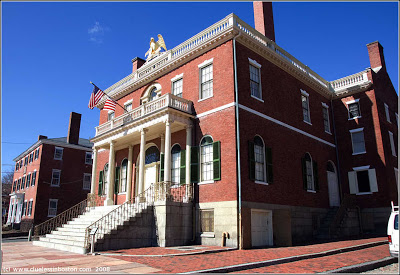 [Speaker Notes: The manuscript, the work of a past surveyor, detailed events that occurred some two hundred years before the narrator’s time. When the narrator lost his customs post, he decided to write a fictional account of the events recorded in the manuscript. The Scarlet Letter is the final product.]
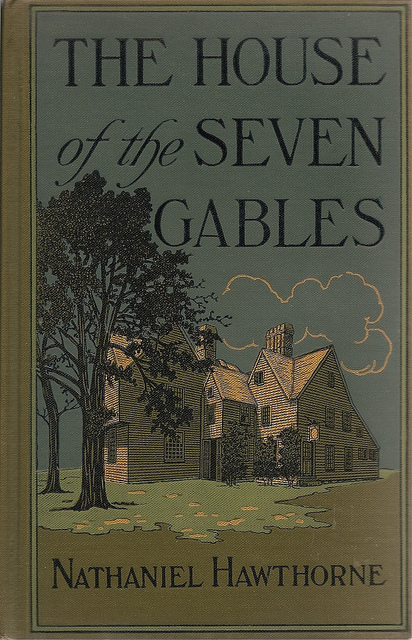 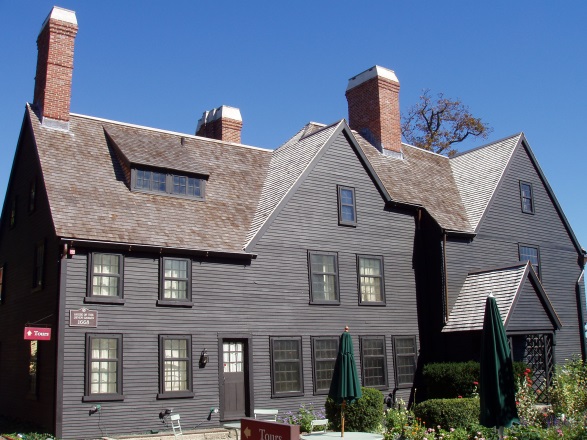 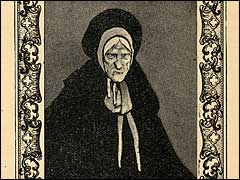 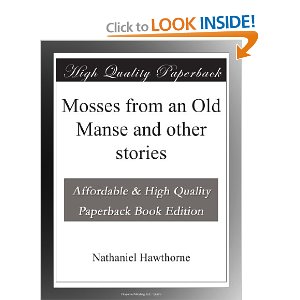 [Speaker Notes: Mosses from an Old Manse earned Hawthorne the attention of the literary establishment because America was trying to establish a cultural independence to complement its political independence, and Hawthorne’s collection of stories displayed both a stylistic freshness and an interest in American subject matter.]
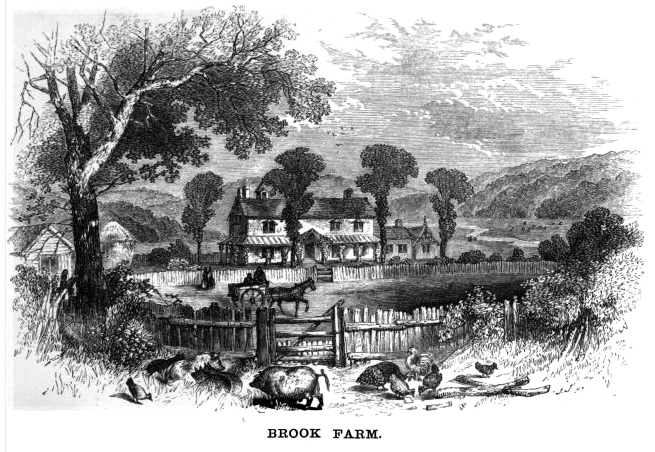 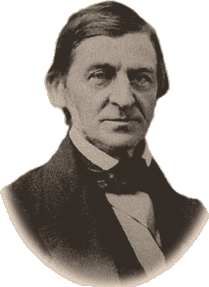 [Speaker Notes: His growing relationship with the intellectual circle that included Ralph Waldo Emerson and Margaret Fuller led him to abandon his customs post for the utopian experiment at Brook Farm, a commune designed to promote economic self-sufficiency and transcendentalist principles.]
characters
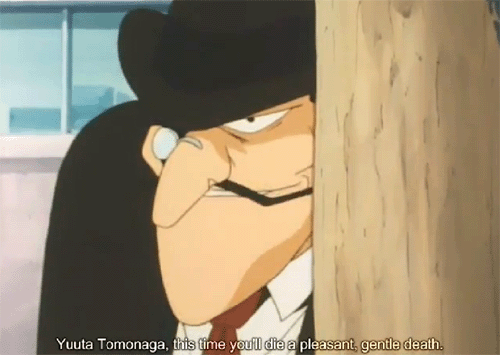 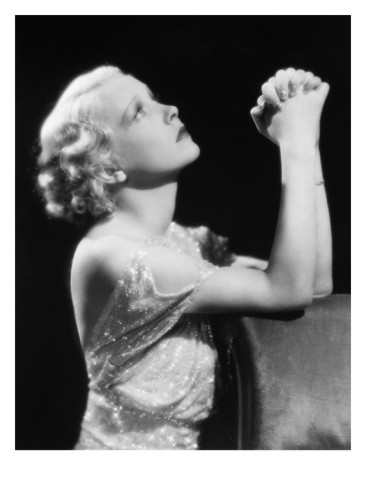 [Speaker Notes: Unlike other writers of his time, Hawthorne avoided stereotypical characters and shallow characterization. He fully developed his characters by examining what made them human.]
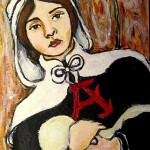 [Speaker Notes: Though society tries to demean and disgrace her, Hawthorne emphasizes that Hester never looked more attractive as when she first emerged from prison wearing the scarlet letter.]
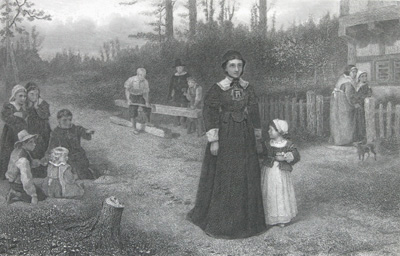 [Speaker Notes: Hester plays many roles in The Scarlet Letter: devoted mother, abandoned lover, estranged wife, religious dissenter, feminist, and outcast, to name just a few.]
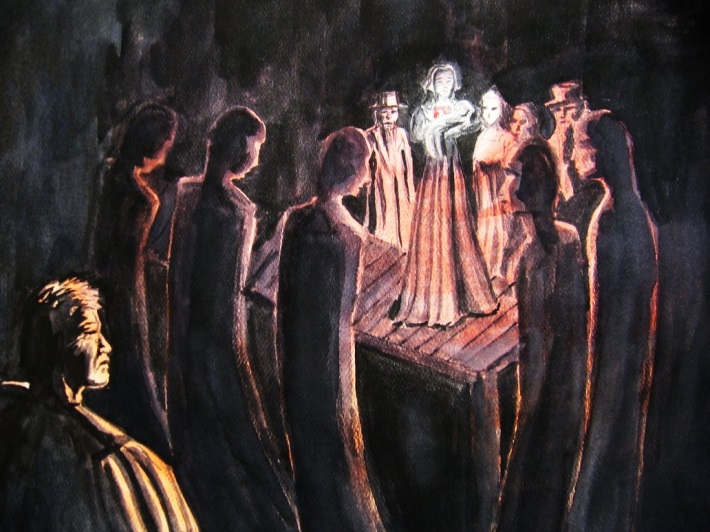 [Speaker Notes: She equals both her husband and her lover in her intelligence and thoughtfulness. Her alienation puts her in the position to make acute observations about her community, particularly about its treatment of women.]
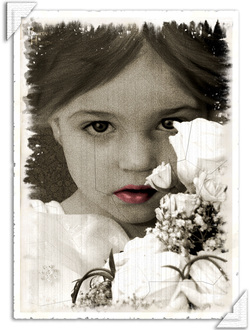 [Speaker Notes: Hester's daughter. Pearl is characterized as a living version of the scarlet letter. 
She constantly causes her mother and Dimmesdale torment and anguish throughout the novel 
with her ability to at once state the truth and deny it when it is most necessary. 
Like the letter, Pearl is the public consequence of Hester's very private sin. 
Him himYet also like the scarlet letter, Pearl becomes Hester's source of strength.]
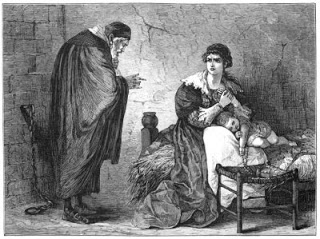 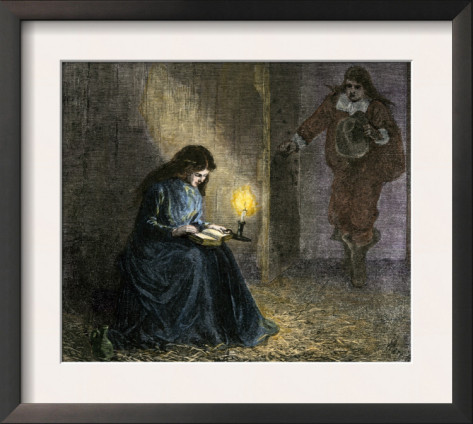 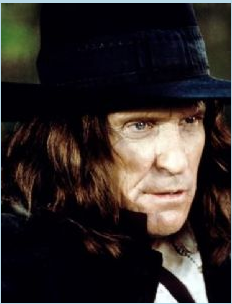 Roger Chillingworth
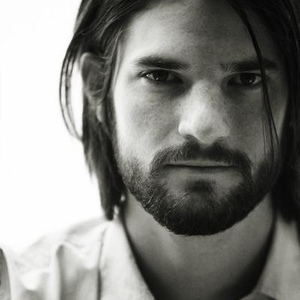 Rev. Dimmesdale
[Speaker Notes: In the end, by tormenting Dimmesdale, Chillingworth transforms himself into a sick and twisted man, a kind of fiend.]
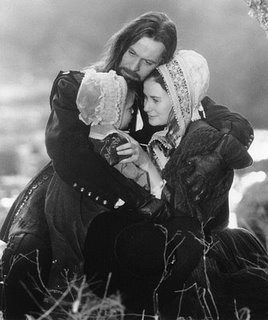 [Speaker Notes: Shy, retiring, and well loved and respected by his public, Dimmesdale is too frightened and selfish to reveal his sin and bear the burden of punishment with Hester. Yet at the same time, Dimmesdale secretly punishes himself for his sin by fasting and whipping himself.]
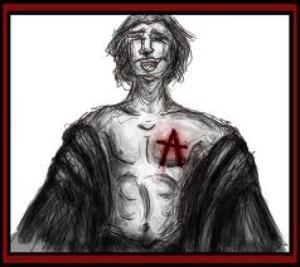 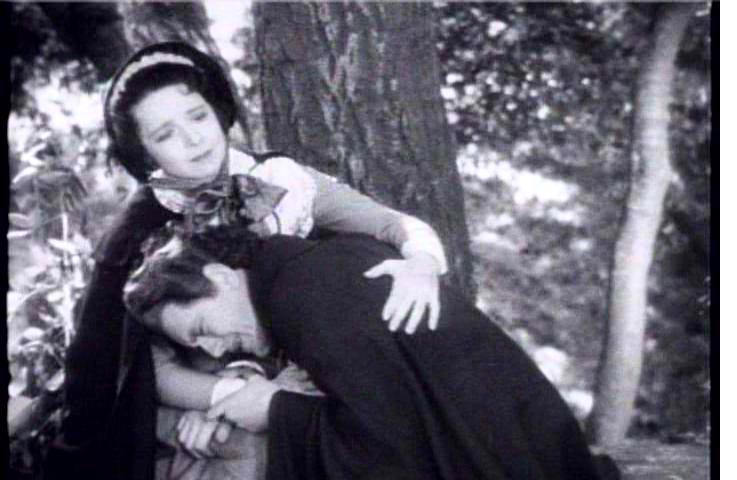 [Speaker Notes: Ultimately the suffering and punishment he endures, though self-inflicted, proves far worse than Hester's or Pearl's, suggesting that betrayal and selfishness are greater sins than adultery. Dimmesdale's guilty conscience overwhelms him like a plague, robbing him of his health and preventing him from raising his daughter. His eventual confession comes too late, and he dies a victim of his own pride.]
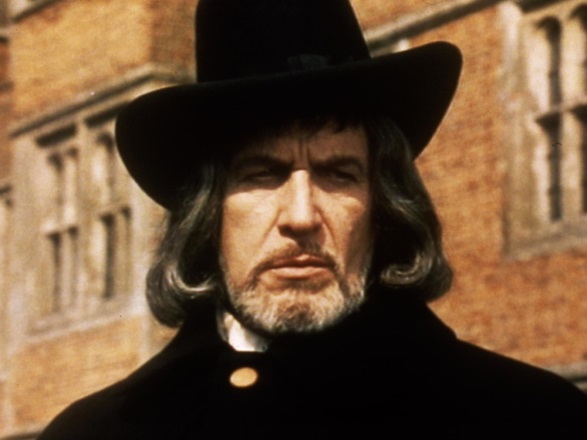 [Speaker Notes: Governor Bellingham punishes any behavior that does not fit with the strict Puritan rules of behavior. This makes him a hard-hearted hypocrite. For instance, even while employing Hester to do fancy needlepoint for him, he tries to take Pearl from her, arguing that as an adulterer she's an unfit mother. Later, he convicts and executes his own sister of practicing witchcraft.]
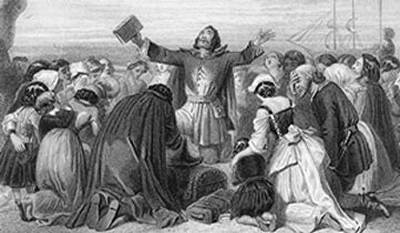 Ministers’ interpretation of the Bible and their “management” of moral codes and conduct applied to all residents of the colony, whether a lowly freeman or the governor himself.
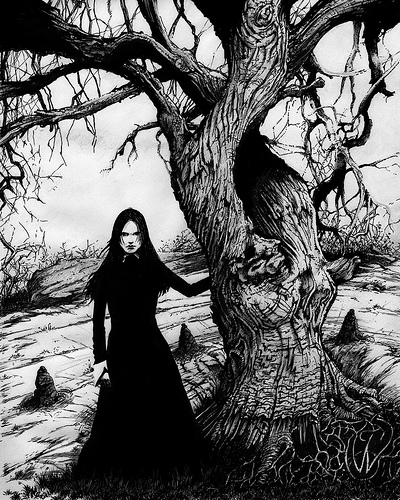 [Speaker Notes: Her appearances at public occasions remind the reader of the hypocrisy and hidden evil in Puritan society. She is executed for practicing witchcraft about a year after Dimmesdale dies. Her death shows how merciless Puritan society had become in the name of piety and propriety: the Governor would even order the execution of his own sister.]
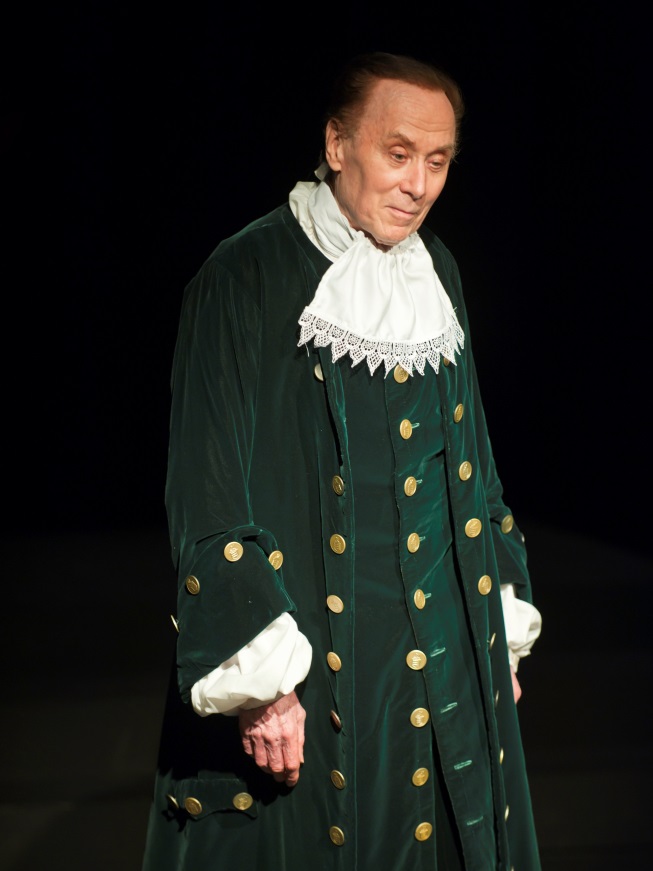 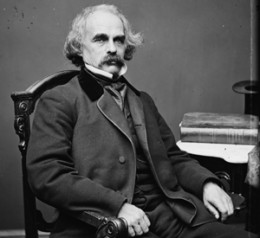 [Speaker Notes: He writes because he is interested in American history and because he believes that America needs to better understand its religious and moral heritage. He describes the novel as a tale of "human frailty and sorrow" and encourages the reader to heed its moral. Throughout the novel, the narrator favors Hester against the Puritans who persecute her. His writing often reads as if he's pained to have to tell such a sad story that involves the downfall of innocent victims at the hands of an oppressive society.]
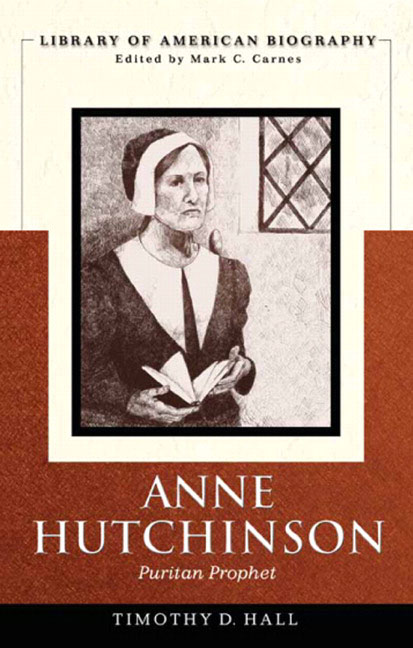 [Speaker Notes: Six years later Hutchinson and all but one of her children were killed by Native Americans   on Long Island Sound.]
Major themes
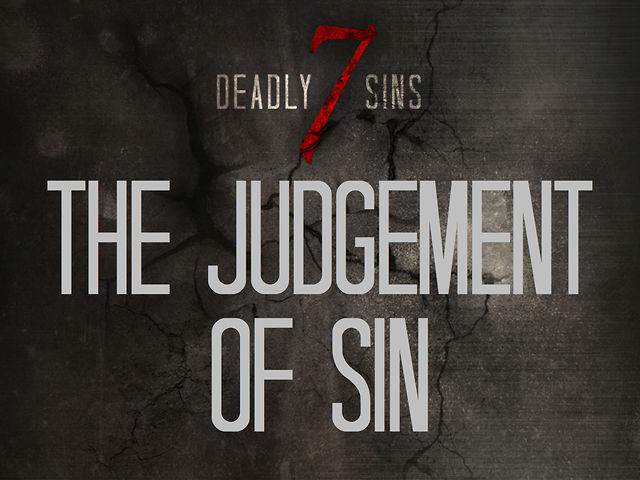 [Speaker Notes: Or are all of these things sins of different degrees?  
The Puritans believed people were born sinners. Puritan preachers depicted each human life as suspended by a string over the fiery pit of hell. As a result, the Puritans maintained strict watch over themselves and their fellow townspeople, and sins such as adultery were punishable by death. Hester is spared execution only because the Puritans of Boston decided it would benefit the community to transform her into a "living sermon against sin." But just as Hester turns the physical scarlet letter that she is forced to wear into a beautifully embroidered object, through the force of her spirit she transforms the letter's symbolic meaning from shame to strength.]
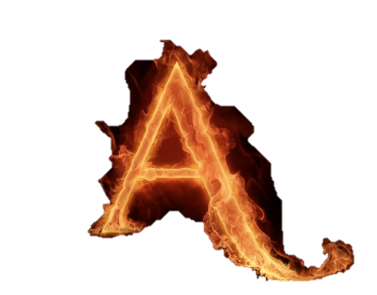 [Speaker Notes: Thus we see the difference between a woman who has made peace with the crime, publicly confesses, and endures the suffering the community imposes, and a man who imposes his own punishment because he cannot bear to reveal the crime to the community.
Hawthorne read about this choice in an actual case in 1844, recorded it in his journal, and thus The Scarlet Letter was born as Hester Prynne's story.]
[Speaker Notes: Like a leech, he's out to suck Dimmesdale of his life force, not just to punish the minister for the crime of fornicating with his wife, but also to symbolically appropriate Dimmesdale's virility. And as the novel continues, Chillingworth seems to grow stronger while Dimmesdale seems to weaken. That pattern continues until Dimmesdale dies in an act of defiance, his public demonstration of guilt, which essentially leaves Chillingworth stripped bare of his power to punish or forgive.]
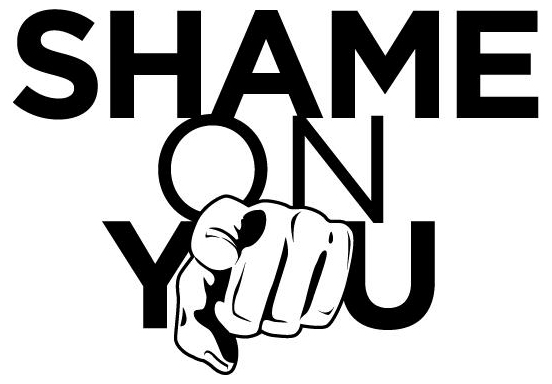 [Speaker Notes: According to the legal statutes at the time and the prevailing sentiment of keeping in accordance with a strict interpretation of the Bible, adultery was a capital sin that required the execution of both adulterer and adulteress--or at the very least, severe public corporal punishment. Indeed, even if the husband wanted to keep his wife alive after she committed adultery, the law insisted that she would have to die for it.]
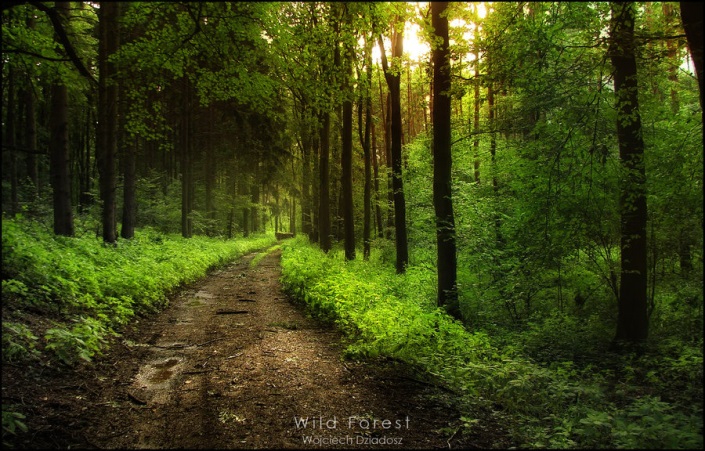 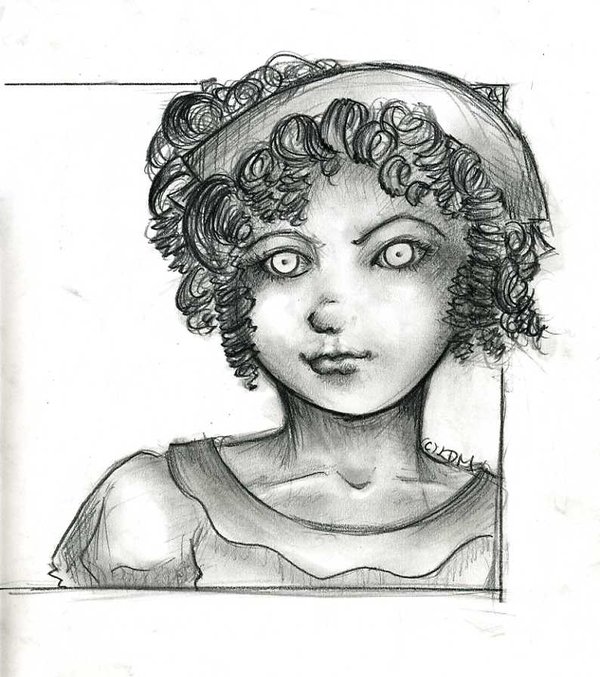 [Speaker Notes: The implication is thus that Pearl truly was a child of lust or love, a product of activity outside the boundaries imposed by strict Puritan society. Once the flame of love is extinguished, she can properly assimilate.]
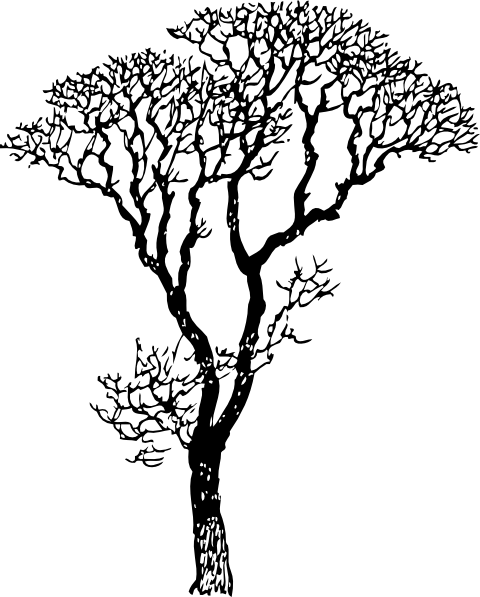 [Speaker Notes: The theme of nature continues with the forest outside Boston, which is described as an "unchristianized, lawless region." In the dark forest, wild, passionate, and persecuted people like Hester, Pearl, Mistress Hibbins, and the Indians can escape from the strict, repressive morality of Puritan society. The forest, which provides a measure of comfort and protection that exists nowhere in society, is also the only place where Hester can reunite with Dimmesdale.]
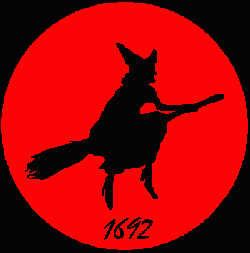 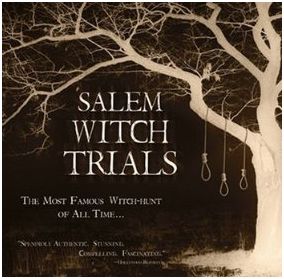 [Speaker Notes: Puritan society created the witches by being so intolerant that people became interested in witchcraft as a way of expressing natural human feelings that Puritanism repressed. Puritanism then viewed witches as a threat to its repressive society and therefore sentenced all witches, like Mistress Hibbins, to death.]
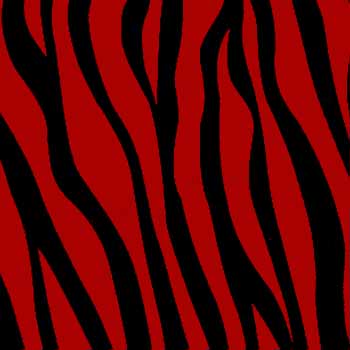 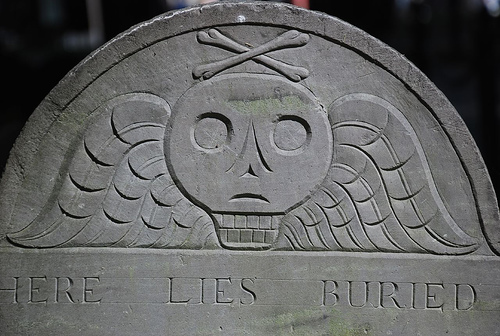 Plot overview
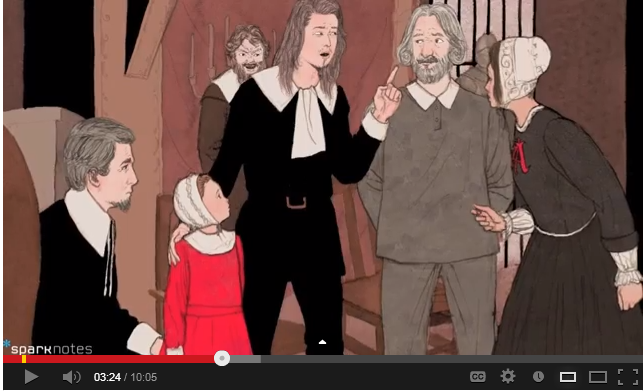 Click here for The Scarlet Letter video from Sparknotes.
[Speaker Notes: http://www.youtube.com/watch?v=uen92KjCSsg]
Information paraphrased and directly quoted from the following websites:

http://www.sparknotes.com/lit/scarlet/
http://www.glencoe.com/sec/literature/litlibrary/pdf/scarlet_letter.pdf
http://www.litcharts.com/lit/the-scarlet-letter/characters